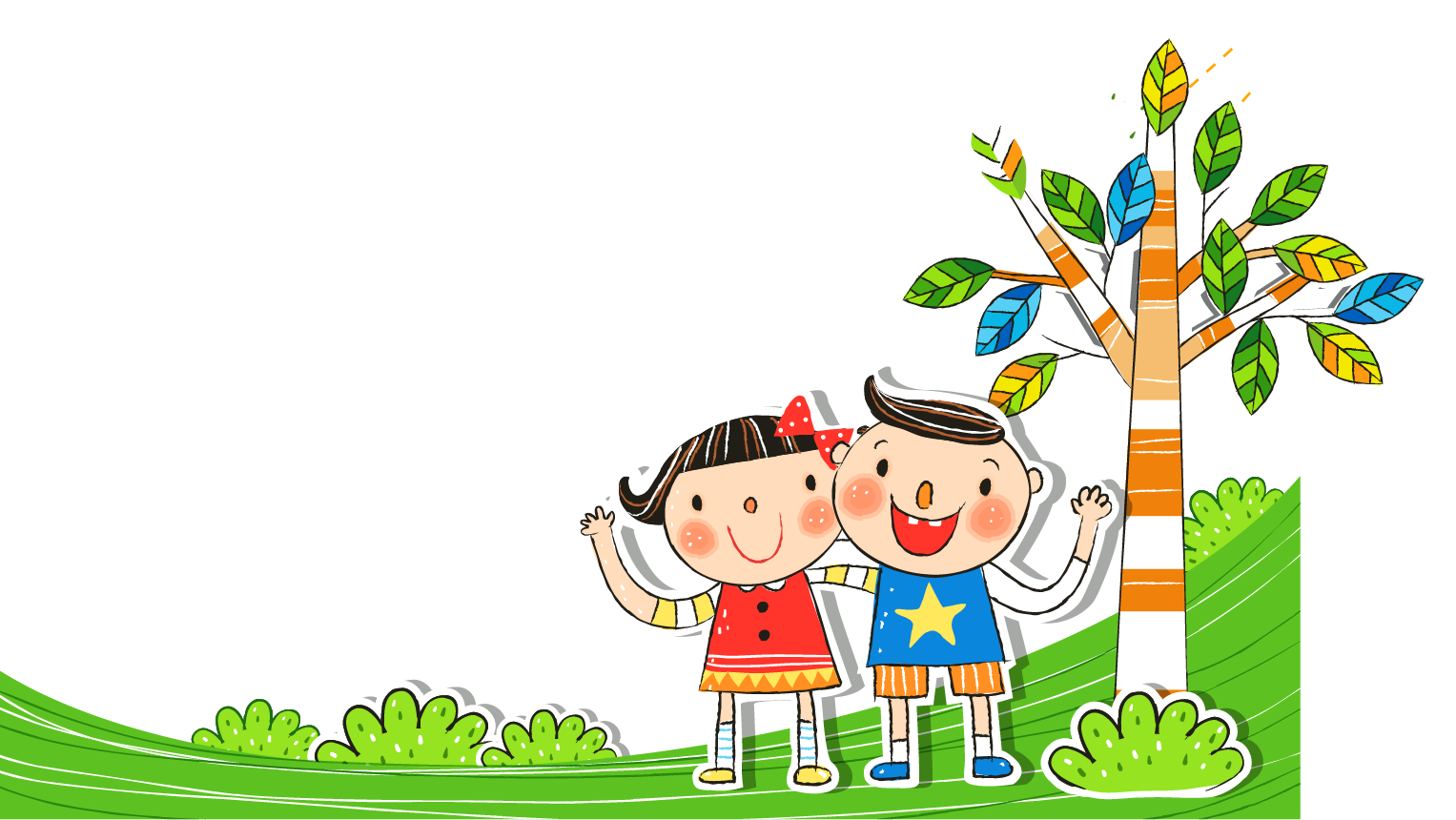 Xin chào các em!
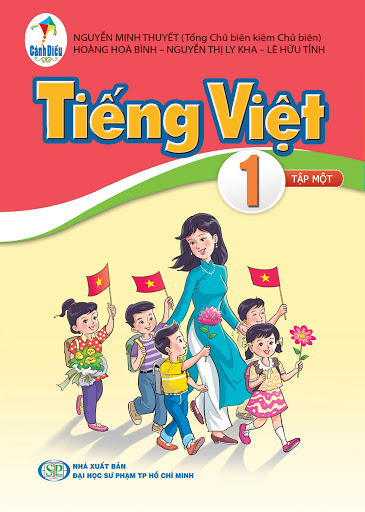 HOẠT ĐỘNG 1: Khởi động
Nêu các chữ đã học ở bài 40 và 41
Các chữ đã học ở bài 40 và 41 là: âm, âp, em, ep, củ sâm, cá mập, kem, dép.
Viết kiểu chữ thường, cỡ vừa, đúng kiểu và đều nét.
Thứ ngày tháng năm 2020
Tập viết
Bài 40, 41
Tiết 17:
HOẠT ĐỘNG 2: Khám phá và luyện tập
Các vần, tiếng, từ cần viết.
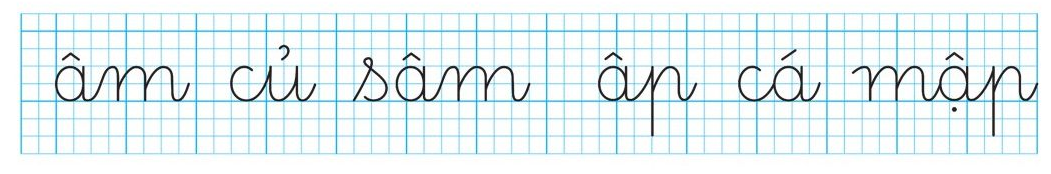 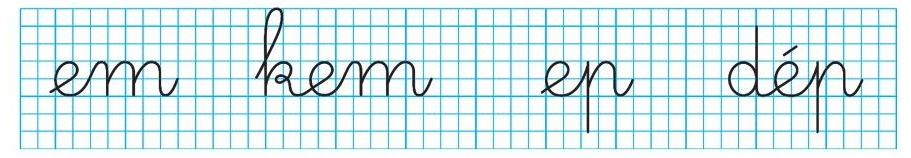 2. Tập viết: âm, âp, củ sâm, cá mập.
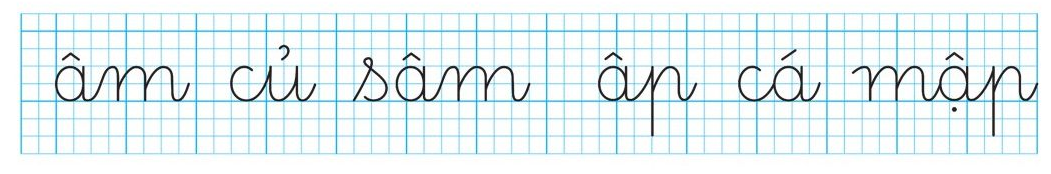 Em hãy nêu cách viết và độ cao các con chữ ?
Độ cao 2 li là các con chữ: â, m, c,u, a.
Độ cao 2 li rưỡi là các con chữ: s.
Độ cao 4 li là các con chữ: p.
Video hướng dẫn viết
Thư giãn
2. Tập viết: em, ep, kem, dép.
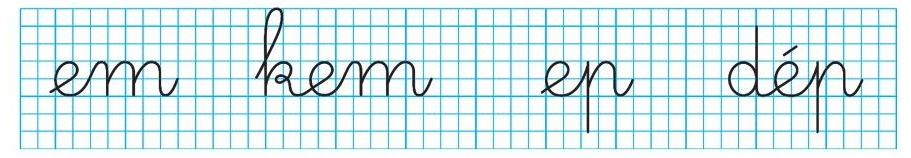 Em hãy nêu cách viết và độ cao các con chữ ?
Độ cao 2 li là các con chữ: e, m.
Độ cao 4 li là các con chữ: p, d.
Độ cao 5 li là các con chữ: k.
Video hướng dẫn viết
Viết vào vở Luyện viết 1, tập 1
3. Tập viết:
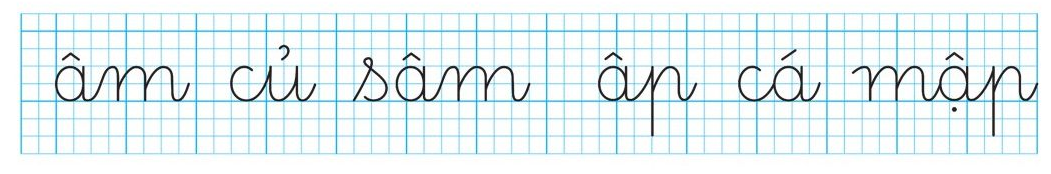 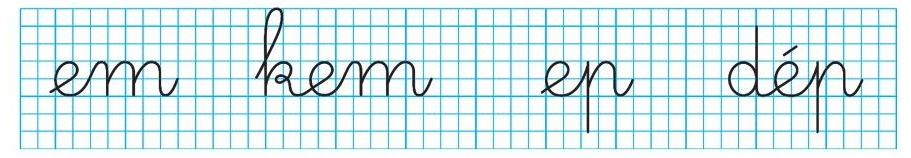 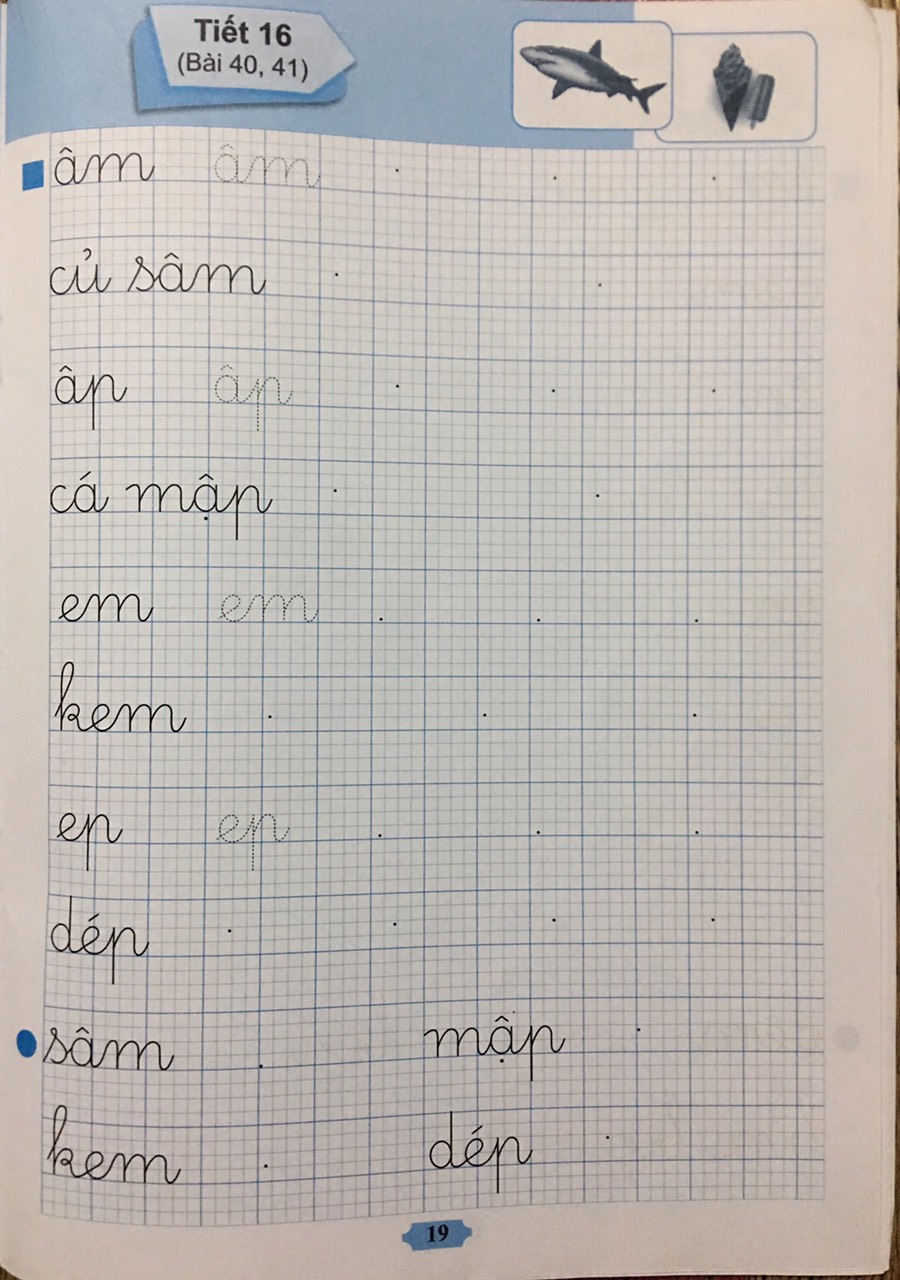 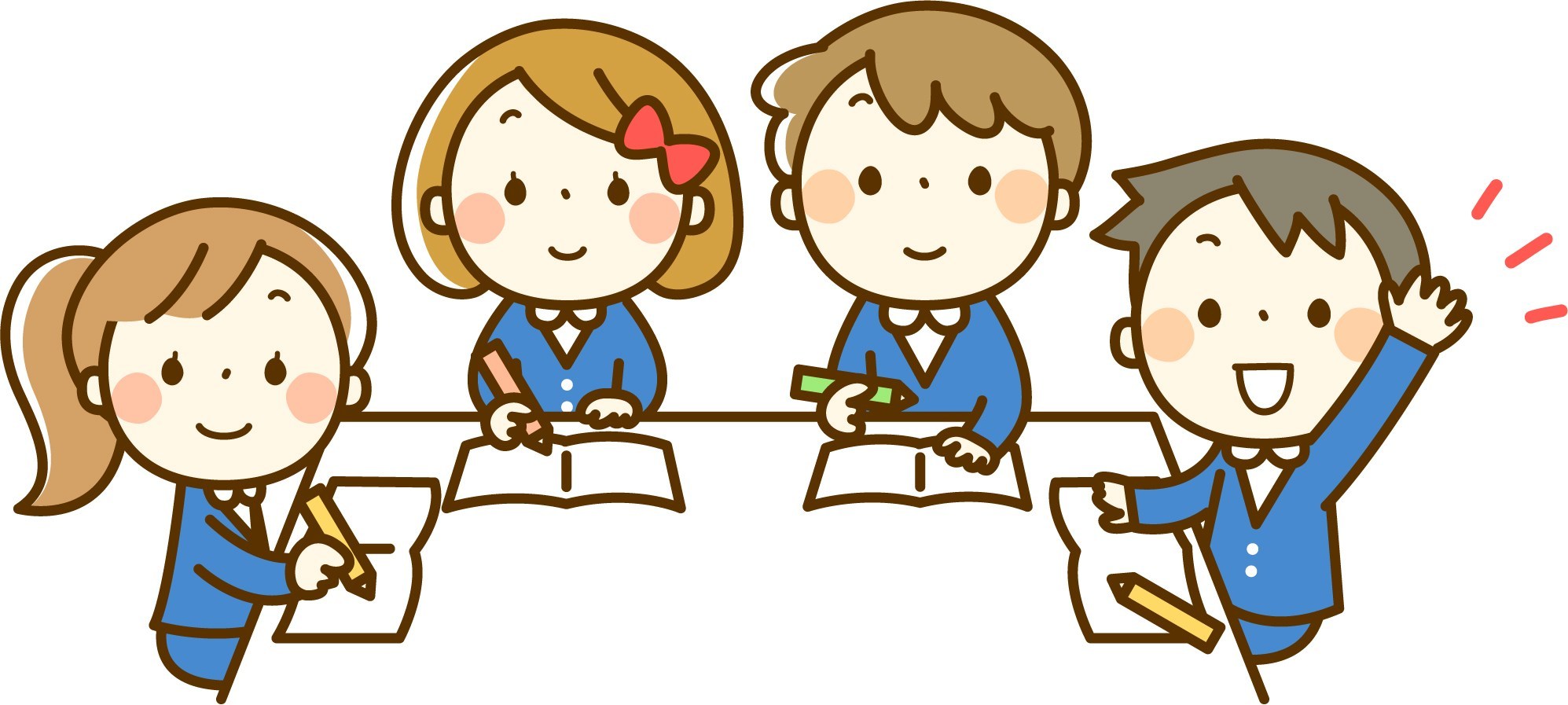 Củng cố
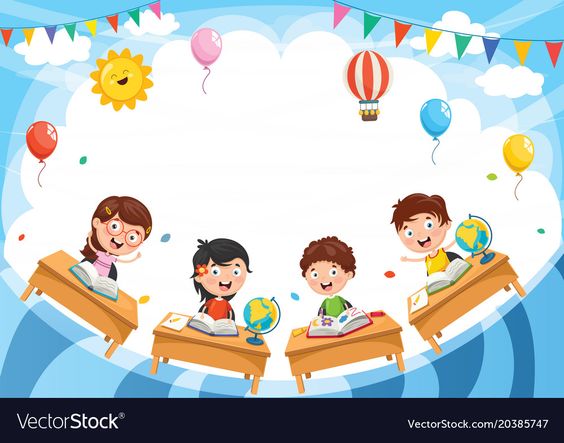 Dặn dò
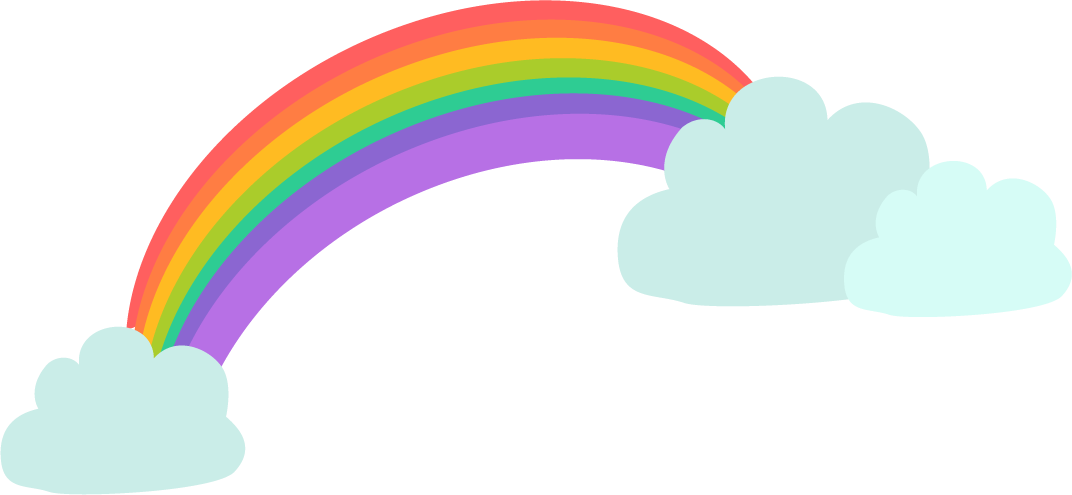 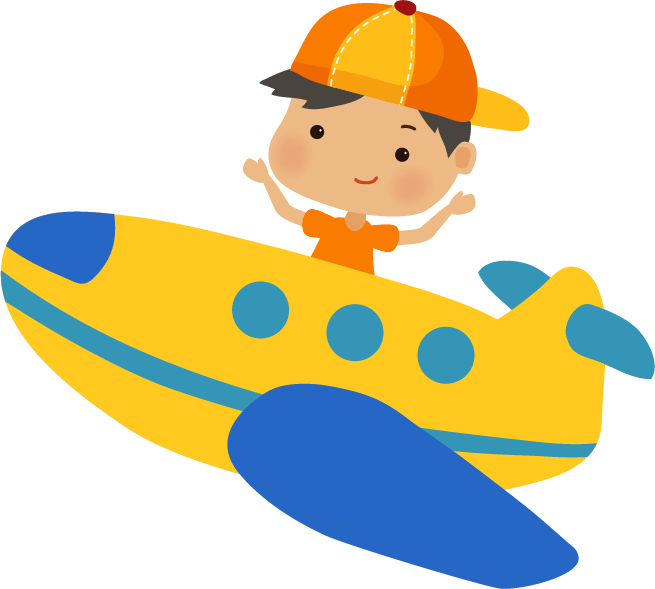 Tạm biệt và 
hẹn gặp lại!
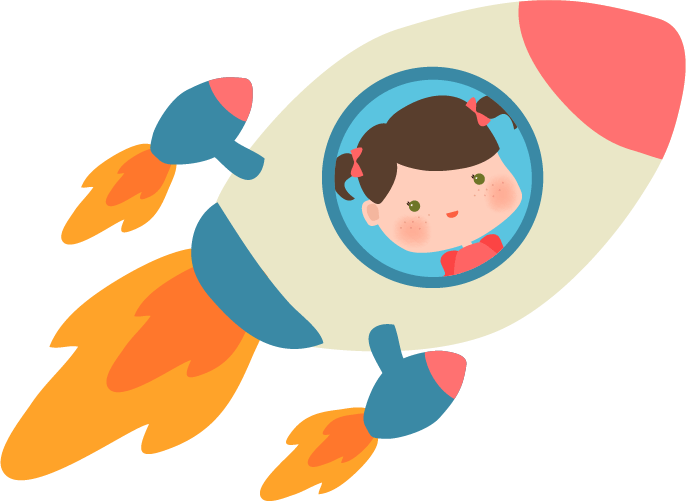 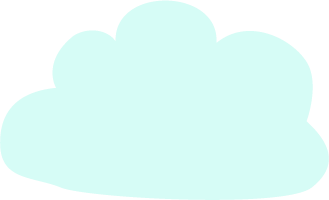 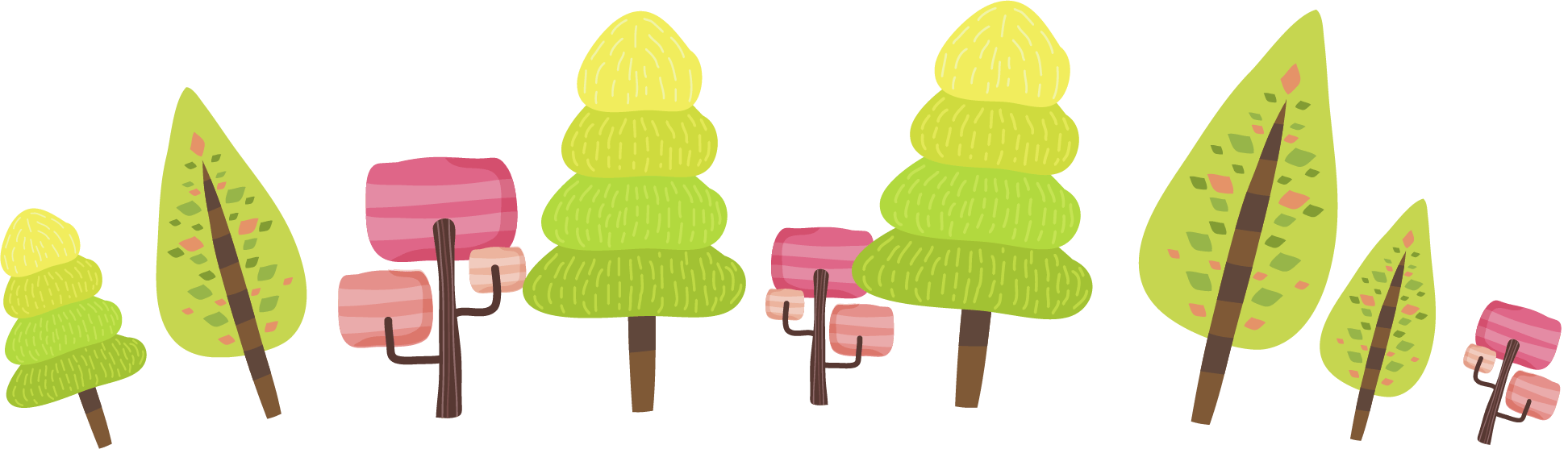 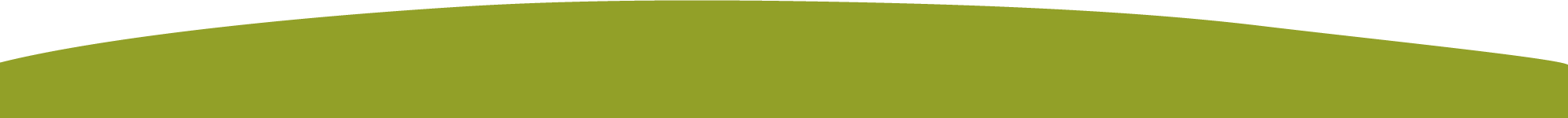